Digital Health in Cancer Care
National Cancer Plan for Public Health – Helleniic-French Strategic Alliance


Kathi Apostolidlis – President – ECPC – European Cancer Patient Coalition
President – Hellenic Cancer Federation - ELLOK
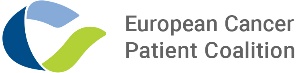 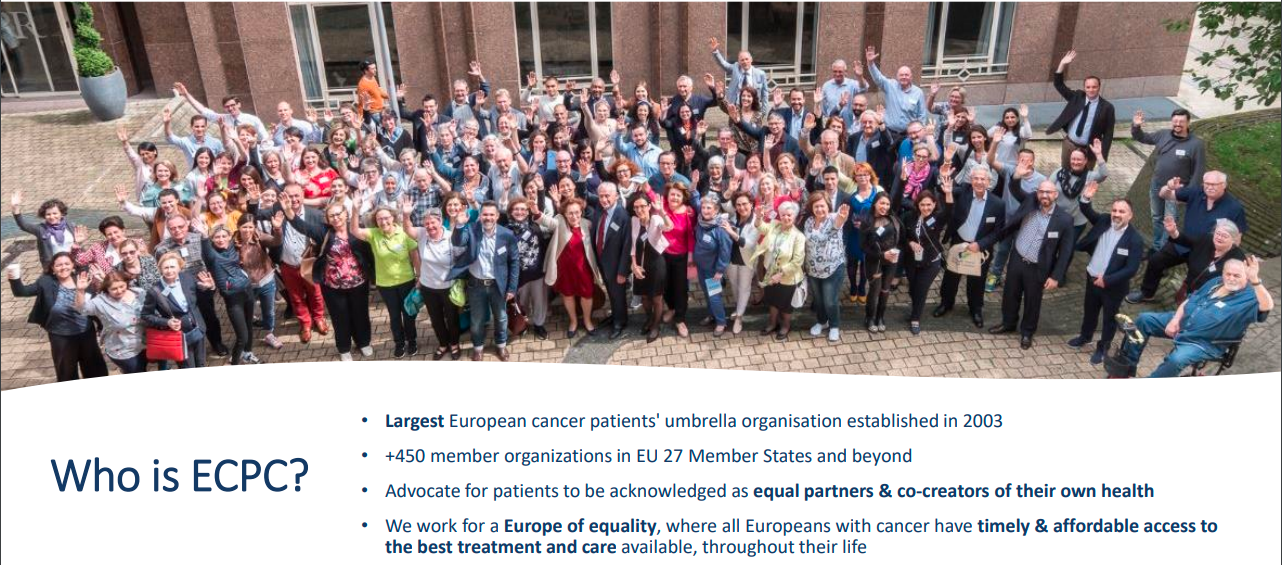 European Cancer Patient Coalition
2
[Speaker Notes: Η Ευρωπαϊκή Συμμαχία κατά του καρκίνου είναι η μεγαλύτερη Ευρωπαίκή οργάνωση ασθενών με καρκίνο. Ιδρυθηκε το 2003 και έχει περισσότερα από ΄450 μέλη στις 27 χώρες της ΕΕ και εκτός. 

Στην ECPC συνηγορούμε για την αναγνώριση των ασθενών ως ισότιμων εταίρων και συν-δημιουργών  της υγείας τους.

Εργαζόμαστε για μια Ευρωπη ισότητας, όπου ολοι οι Ευρωπαίοι με καρκίνο θα έχουν έγκαιρη και οικονομικά προσιτή πρόσβαση σε άριστη ογκολογική περιθαλψη και φροντίδα, καθ όλη τη διάρκεια της ζωής τους.]
Digital Transformation in Cancer
Two emblematic actions: the EU Cancer Plan  and the Cancer Mission

Flagship initiatives on research, innovation and digitalisation 
Knowledge Centre on Cancer to facilitate the coordination of scientific and technical cancer-related initiatives at EU level – 2021. 
Launch a European Cancer Imaging Initiative to support the development of new computer-aided tools to improve personalised medicine and innovative solutions – 2022. 
EU Health Data Space

Other actions 
Electronic health records for prevention and treatment across borders through                 the European Health Data Space – 2021-2025. 
European Cancer Information System – 2021-2022
European Health Data Space
European Cancer Patient Coalition
3
The Promise of Digital Transformation 
of Health and Care


Empower citizens and build a healthier society
 

Digital Transformation offering the tools for 
Improved, evidenced, faster, more accessible cancer care but

Cancer Care depends on personal contact of the patients with his physician
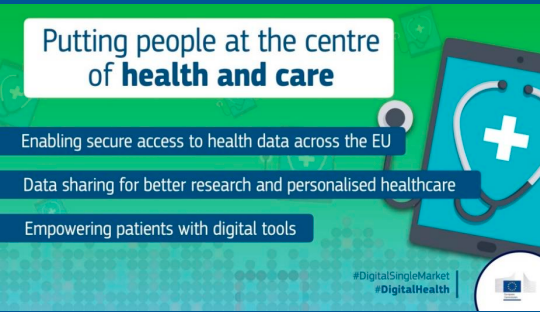 European Cancer Patient Coalition
4
Keeping the patient at the centre
Understanding the role of regulatory frameworks and policies
Involving patients
Adapt to local conditions
Facilitate multistakeholder engagement
Fostering training and capacity building of human resources
Addressing data governance
Driving adoption of  digital health solutions
European Cancer Patient Coalition
5
What patients & health stakeholders expect from mhealth apps
1.	Privacy 
2.	Transparency 
3.	Safety
4.	Reliability
5.	Validity 
6.	Interoperability
7.	Technical stability
8.	Effectiveness
9.	Efficacy
10.	Efficiency
11.	Accessibility
12.	Usability/desirability
13.	Scalability
European Cancer Patient Coalition
6
Thank you!
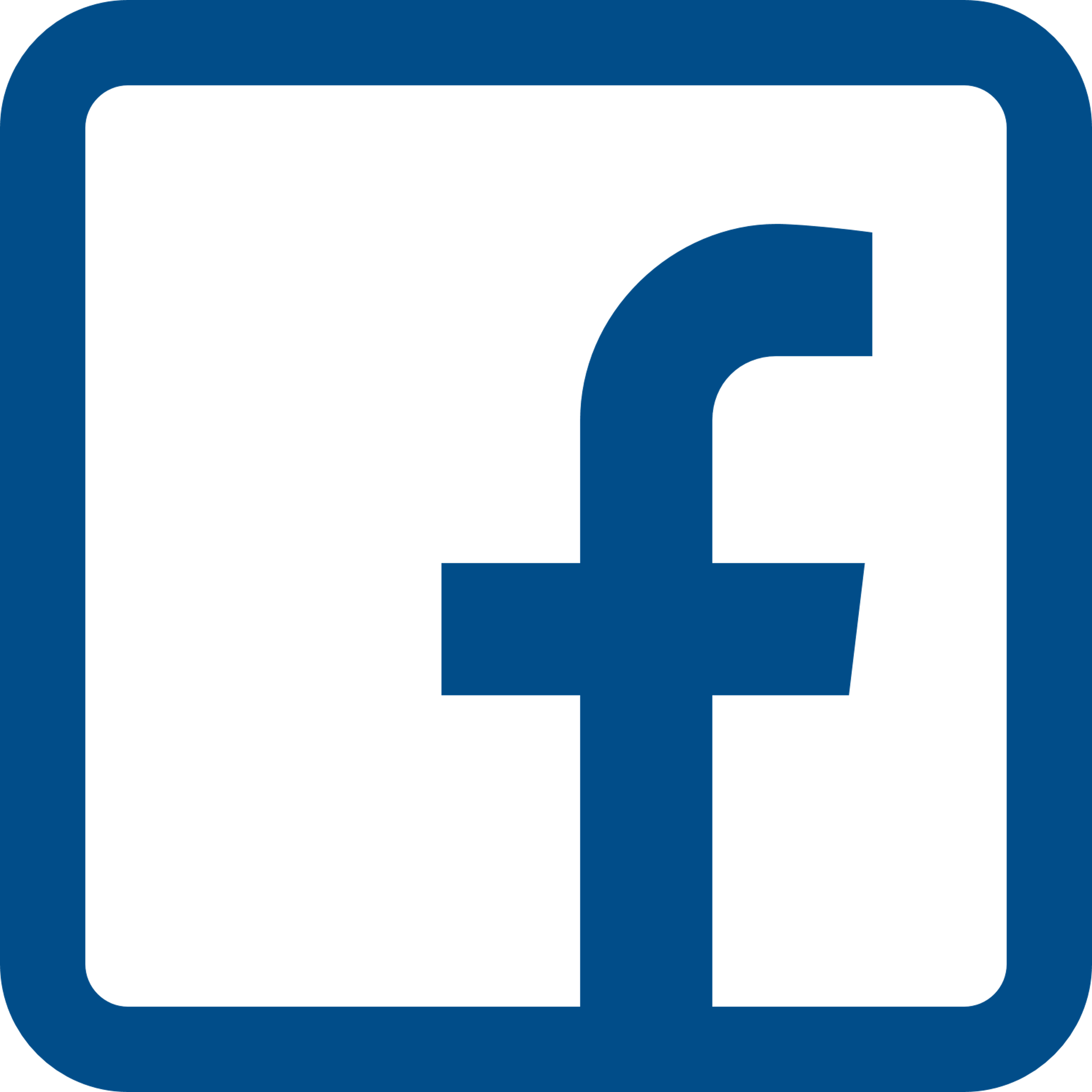 @ECPCfb
@cancereu
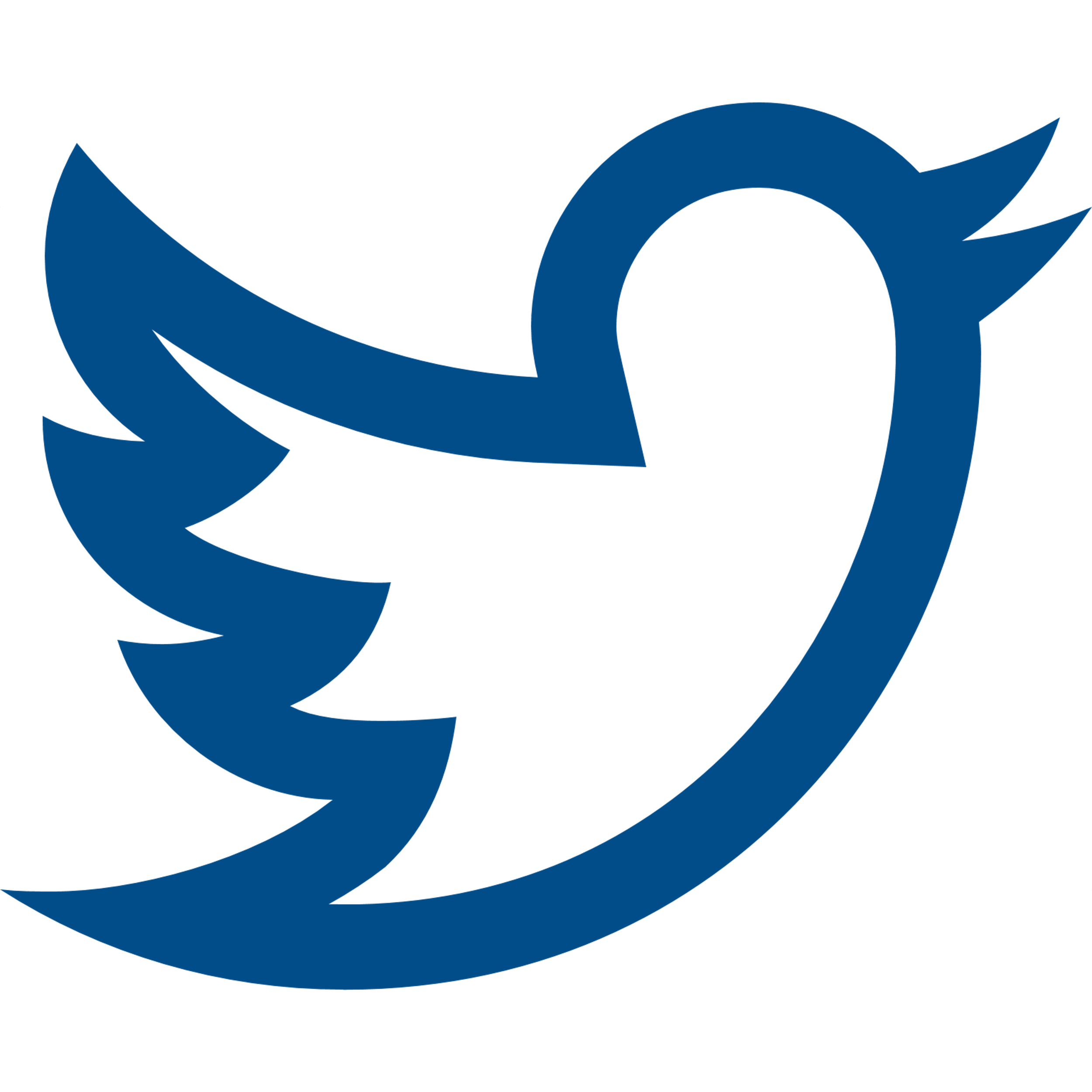 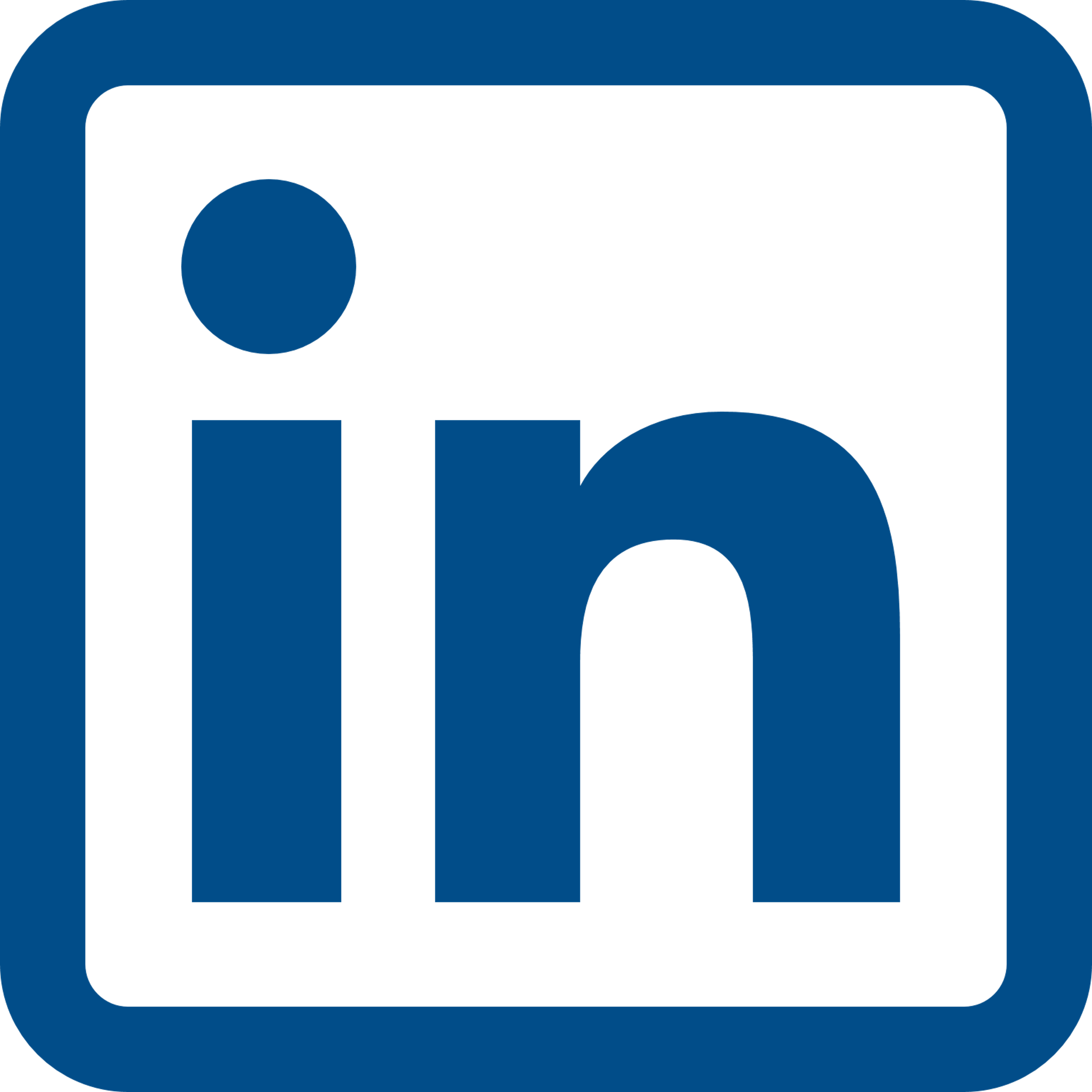 @european-cancer-patient-coalition
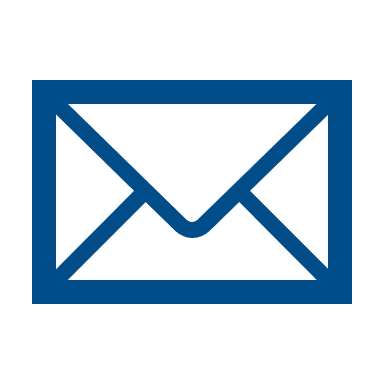 Your email
European Cancer Patient Coalition 
Avenue des Arts, 6
1210 Brussels, Belgium

www.ecpc.org I info@ecpc.org I + 32 (0) 2 721 41 14